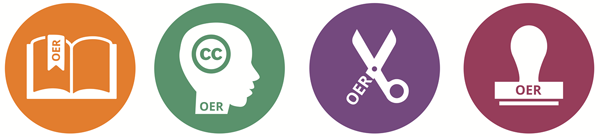 Open Educational Resources Workshop
Aline Goncalves
Martha Burkle
IT & Learning Commons
Feb 10, 2016
OER DEFINITION
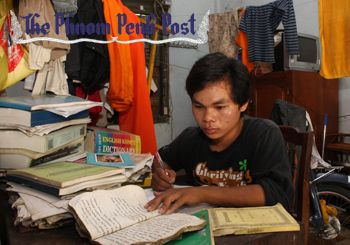 Introduced by UNESCO in 2002: 
“Teaching, learning, and research materials in any medium, digital or otherwise, that reside in the public domain that permits no-cost access use”
Importance of using OERs
Leading trend in education 
Education for all principle
Technology engaged students
Familiarity with online resources
Instant update
Rights and responsibility of contribution to Knowledge
What are Open Educational Resources (OER)?
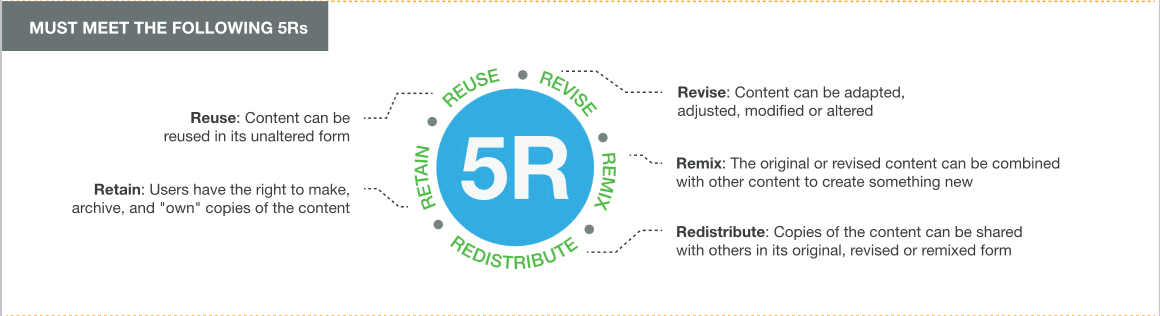 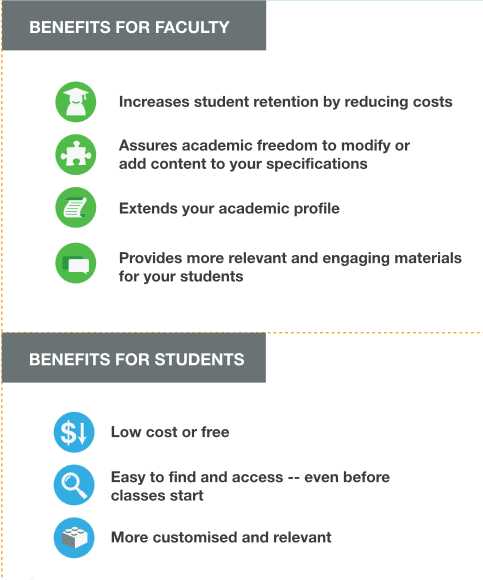 Open Textbooks
Open Journals
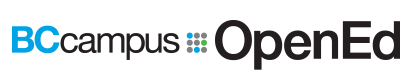 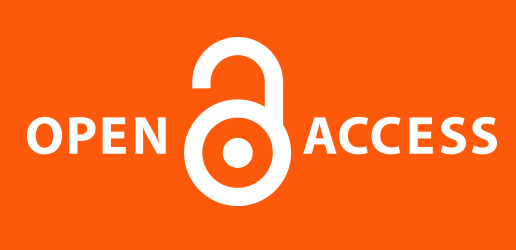 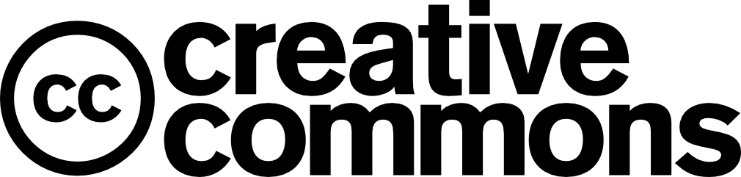 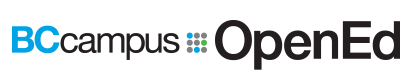 http://open.bccampus.ca/
Quick facts


Announced October 2012
Canada's first official open textbook project
Openly licensed using Creative Commons license
40 top subjects
Collection contains over 70 openly licensed textbooks
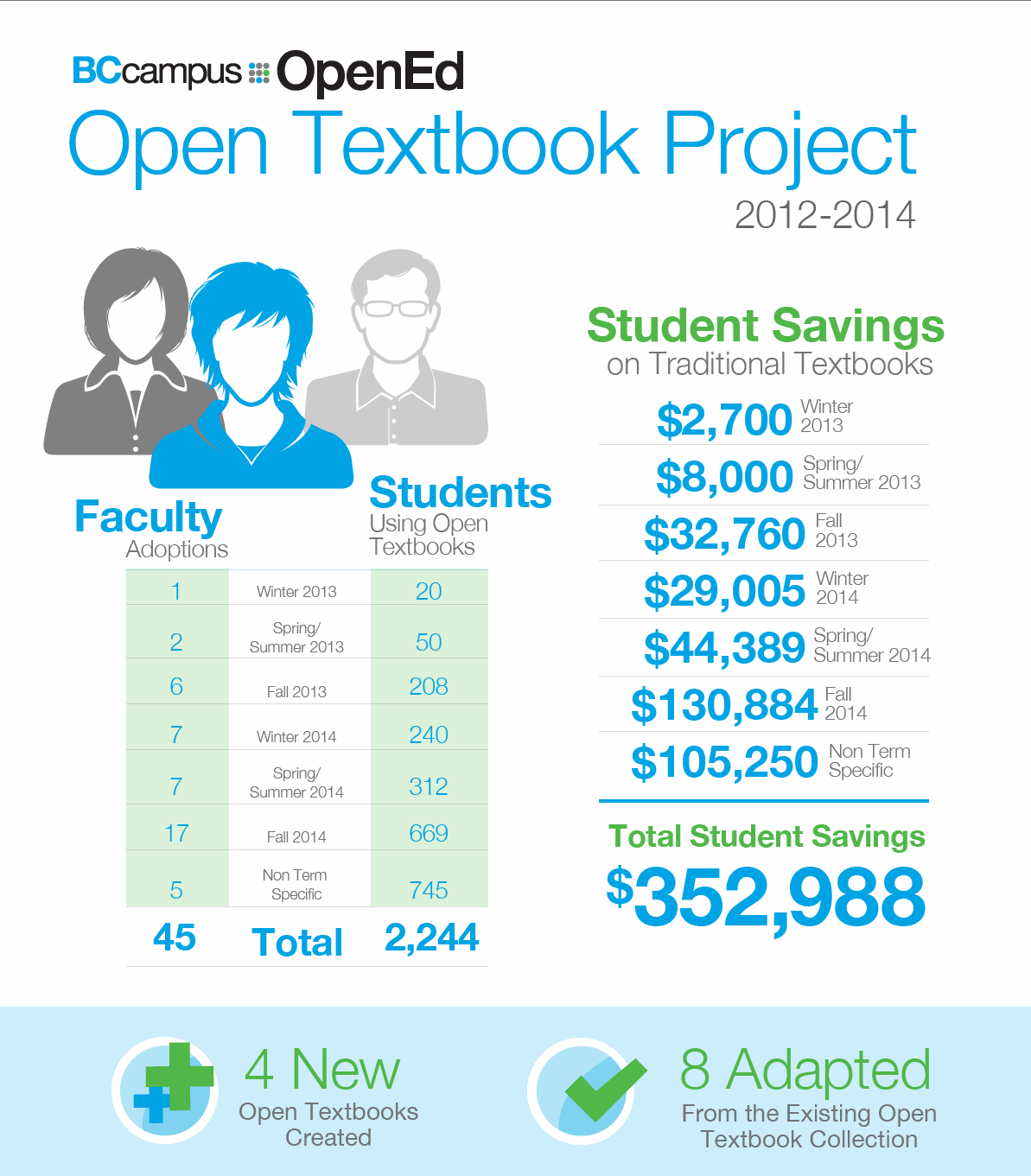 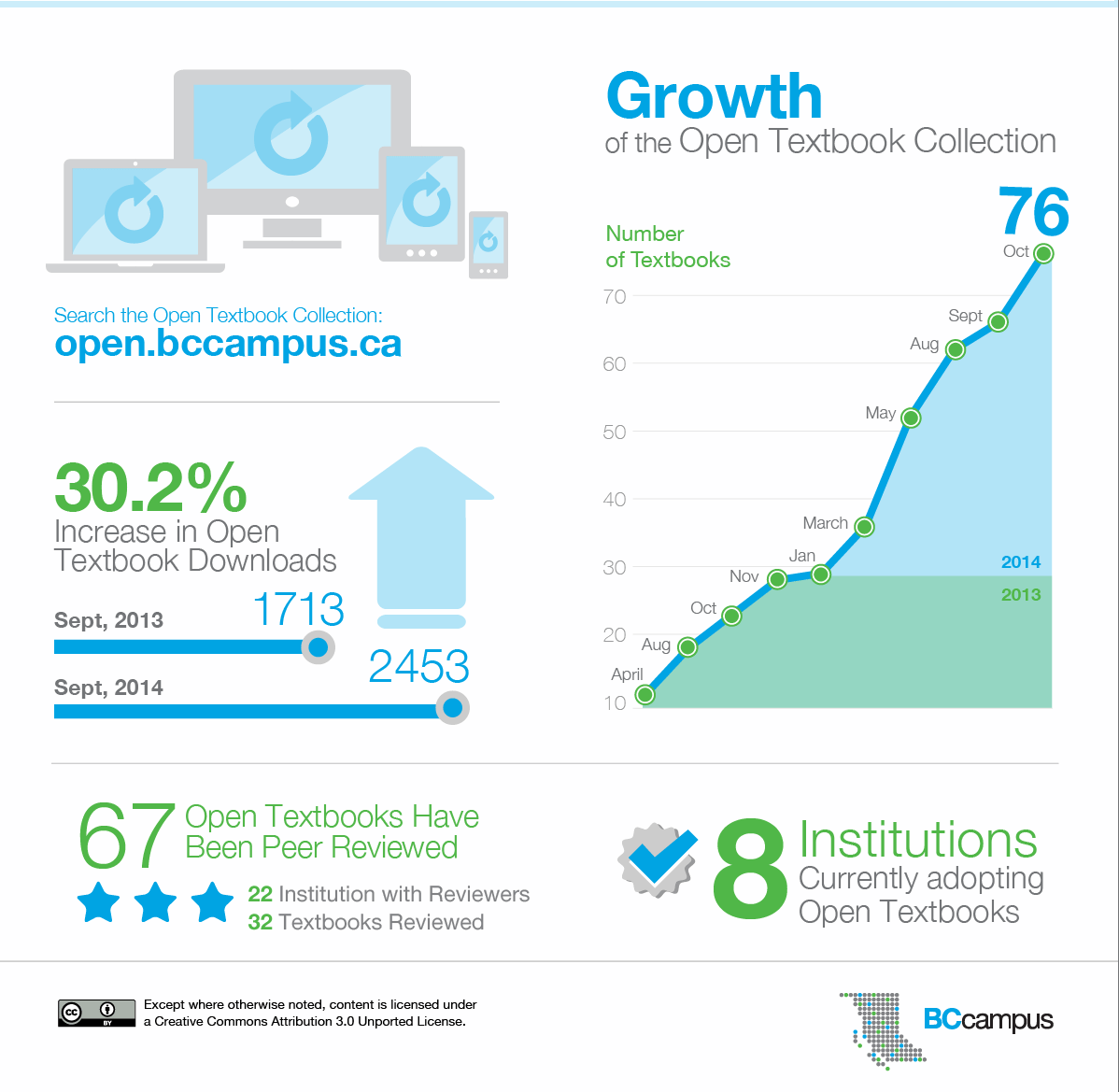 More BC Open Textbook Stats
As of January 18, 2016
Open Textbook Adoptions
OER ACADEMIC JOURNALS
Open Access Journals Directory: 
https://doaj.org/
Open Journals by institution
Athabasca University: http://www.aupress.ca/index.php/journals/ 
Oxford University Press: 
http://www.oxfordjournals.org/en/oxford-open/index.html
BEYOND OER PRINTED MATERIALS
Open Access Video resources
https://www.ted.com/talks 
Open online resources
http://crln.acrl.org/content/73/6/334
Telerik educational videos: 
http://www.telerik.com/videos
Thanks and Q&A
To continue the conversation, please contact us:
Aline Goncalves: agoncalves@yukoncollege.yk.ca
Martha Burkle: mburkle@yukoncollege.yk.ca